العروض التقديمية لمقرر:تخريج الفروع على الأصول
التخريج على الأصول المتعلقة بالمطلق والمقيد
جميع الحقوق محفوظة لشركة إثراء المتون
مدخل
(هذه مساحة يضع فيها الأستاذ مدخلًا).
الموضوع الثالث: التخريج على الأصول المتعلقة بالمطلق والمقيد
القاعدة الأولى: تخريج بعض الفروع على القاعدة المتعلقة بـ(صيغة المطلق ودلالتها)
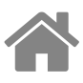 الجانب الأول: تحرير القاعدة الأصولية
المطلَقُ اصطلاحًا:
ما دلَّ على الحقيقة بلا قيد.
وقيل: ما تناول واحدًا لا بعينه باعتبار حقيقة شاملة لجنسه.
المقيَّد اصطلاحًا:
ما دلَّ على الحقيقة بقيد. 
وقيل: ما تناول معيّنًا، أو غيرَ معيَّن موصوفًا بزائد على حقيقة جنسه.
من أشهر صيغ الإطلاق:
النكرةُ في سياق الإثبات، كقوله تعالى: ﴿وَلْيَكْتُب بَّيْنَكُمْ كَاتِبٌ بِالْعَدْلِ﴾.
فـ(كَاتِبٌ) لفظٌ مطلَق يَصدُق على أيِّ كاتب.
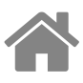 القاعدة الأولى: (صيغة المطلق ودلالتها)
الجانب الثاني: تقرير بعض الفروع المخرَّجة على القاعدة
الفرع الأول: تحريم نكاح المجوسيَّة.
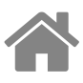 القاعدة الأولى: (صيغة المطلق ودلالتها)
الجانب الثاني: تقرير بعض الفروع المخرَّجة على القاعدة
الفرع الثاني: حكمُ التَّتابع في قضاء رمضان.
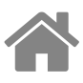 القاعدة الأولى: (صيغة المطلق ودلالتها)
القاعدة الثانية: تخريج بعض الفروع على قاعدة: (يحمل المطلق على إطلاقه ما لم يقم دليل التقييد)
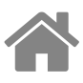 الجانب الأول: تحرير القاعدة الأصولية
إذا ورد اللفظ مطلقًا، فالواجب أن يُعمل بإطلاقه إلى أن يدلَّ الدَّليل على تقييده. وينبني على ذلك:
أنَّ مَن ادَّعى تقييد اللَّفظ المطلق ببعض أوصافه، فعليه الدَّليل.
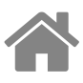 القاعدة الثانية: (يحمل المطلق على إطلاقه ما لم يقم دليل التقييد)
الجانب الثاني: تقرير بعض الفروع المخرَّجة على القاعدة
الفرع الأول: كفّارة الجماع في نهار رمضان.
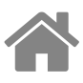 القاعدة الثانية: (يحمل المطلق على إطلاقه ما لم يقم دليل التقييد)
الجانب الثاني: تقرير بعض الفروع المخرَّجة على القاعدة
الفرع الثَّاني: من أحكام الوصيَّة.
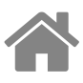 القاعدة الثانية: (يحمل المطلق على إطلاقه ما لم يقم دليل التقييد)
القاعدة الثالثة: تخريج بعض الفروع على قاعدة: (حمل المطلق على المقيد)
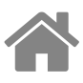 الجانب الأول: تحرير القاعدة الأصولية
محل اتفاق بين الأصوليين في الجملة
للمطلق والمقيَّد أربعة أحوال يختلف الحكم باختلافها:
إذا اختلف الحكم واتحد السبب:
إذا اتحد الحكم واختلف السبب:
إذا اختلف الحكم والسبب:
إذا اتحد الحكم والسبب:
لا يُحمَل المطلق على المقيد عند أكثر الأصوليِّين.
حُمِل المطلق على المقيَّد عند الجمهور خلافًا للحنفيَّة.
لم يُحمَل المطلق على المقيد.
حُمِل المطلق على المقيد.
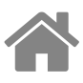 القاعدة الثالثة: (حمل المطلق على المقيد)
الجانب الثاني: تقرير بعض الفروع المخرَّجة على القاعدة
الفرع الأول: منتهى التَّيمُّم في اليدين.
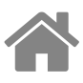 القاعدة الثالثة: (حمل المطلق على المقيد)
الجانب الثاني: تقرير بعض الفروع المخرَّجة على القاعدة
الفرع الثاني: كفّارة الجماع في نهار رمضان.
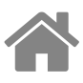 القاعدة الثالثة: (حمل المطلق على المقيد)
أنشطة ختامية
النشاط الأول
النشاط الثاني
قم برد الفروع الآتية إلى أصولها المناسبة لها، موثقًا إجابتك من كتب الفروع، ومبينًا الأصل الذي بنيت عليه: 
1- تحريم وطء الحائض بمجرد انقطاع الدم عند الشافعية.
2- عدم تضمين الأجير الخاص إذا لم يتعدَّ أو يفرّط عند الحنابلة.
عن النبي ﷺ قوله: «لا يلبس [المُحْرِم] الخفاف إلا أحد لا يجد النعلين فليلبس الخفين، وليقطعهما أسفل من الكعبين» ومعلوم أن الحنابلة يقولون بحمل المطلق على المقيد. فما وجه قول البُهوتي: من لم يجد نعلين يلبس الخفين، ويحرم عليه قطعهما؟ وكان الأليق بقاعدتهم أن يقيد إطلاق اللبس بقطع أسفلهما، لا أن يقول: بحرمة القطع.
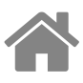 أنشطة ختامية
النشاط الثالث
ميِّز القاعدة الأصولية من الفرع الفقهي ثم بيِّن وجه تخريج الفرع عليه في النص الآتي:
قال ابن السمعاني: «لا يشترط الصوم لصحة الاعتكاف عندنا...، ويدل عليه أن الله تعالى أطلق الاعتكاف... فقال: ﴿وَأَنتُمْ عَاكِفُونَ فِي الْمَسَاجِدِ﴾، دلّ أنه بنفسه عبادة مثل إطلاقه الصوم والصلاة وغير ذلك، وإذا ثبت أن الاعتكاف عبادة فاستغنى عن الصوم ليكون عبادة مثل سائر العبادات».
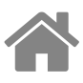